Родительское собрание (подготовительные группы главного корпуса)
Итоги обследования 
речи у детей. 
Цель и задачи 
работы логопункта
учитель – логопед
Наталья Ивановна Посягина
«Воспитывает все: люди, вещи, явления, но прежде всего и дольше всего люди. 
   Из них на первом месте РОДИТЕЛИ и ПЕДАГОГИ». 
                                                                
                                                                 Макаренко А.С
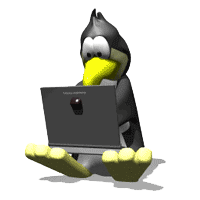 Цели и задачи работы логопункта
на учебный год

 Цель: Своевременное выявление нарушений речевого развития и коррекция дефектов речи детей, путем применения, наряду с общепринятыми, специальных логопедических методов и приемов.

Задачи:
Диагностическая 
Диагностировать и анализировать уровень развития речевой деятельности детей. 
Профилактическая 
Осуществлять профилактику нарушений речи у воспитанников, в том числе и нарушений письменной речи.
Коррекционная 
Осуществлять работу, направленную на максимальную коррекцию отклонений в развитии у воспитанников, зачисленных на логопункт.
Консультативная
Формировать родительскую компетенцию в вопросах преодоления речевого нарушения детей.
Консультировать педагогов образовательного учреждения по применению специальных методов и приёмов оказания помощи детям, имеющим отклонения в развитии.
Коррекционные задачи с детьми,  имеющими нарушения речи:

Формировать правильное  произношение (артикуляционные навыки, звукопроизношение, слоговая структура).
Способствовать  формированию фонематического слуха, навыков  звукового анализа и синтеза, готовить к обучению грамоте, овладению элементами грамоты.
Способствовать практическому  усвоению лексических и грамматических средств языка.
Развивать навыки связной речи.
Развивать внимание, память, словесно-логическое мышление.
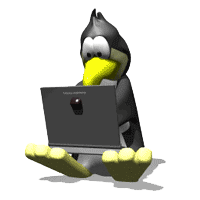 РЕЧЬ ДЕТЕЙ к 7 годам
ПАРАМЕТРЫ РЕЧЕВОЙ ГОТОВНОСТИ РЕБЕНКА К ШКОЛЕ
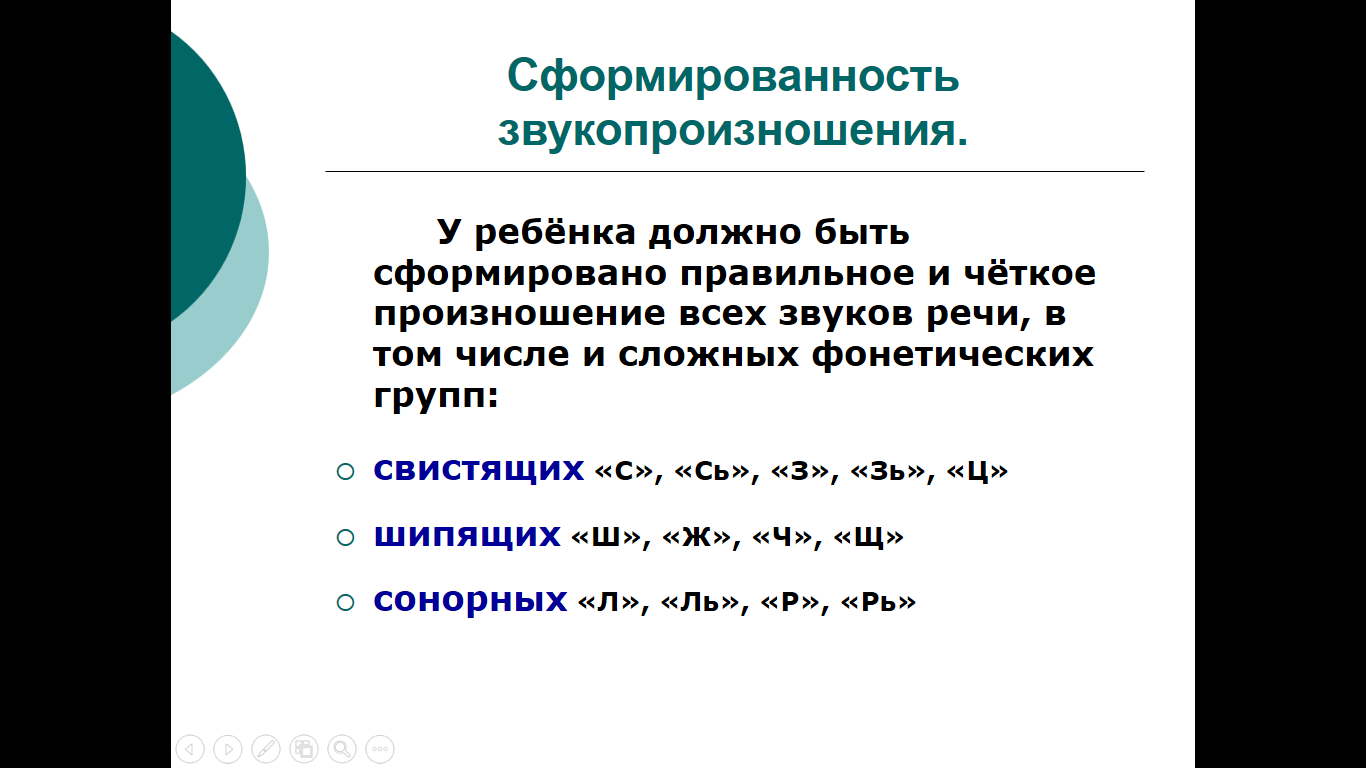 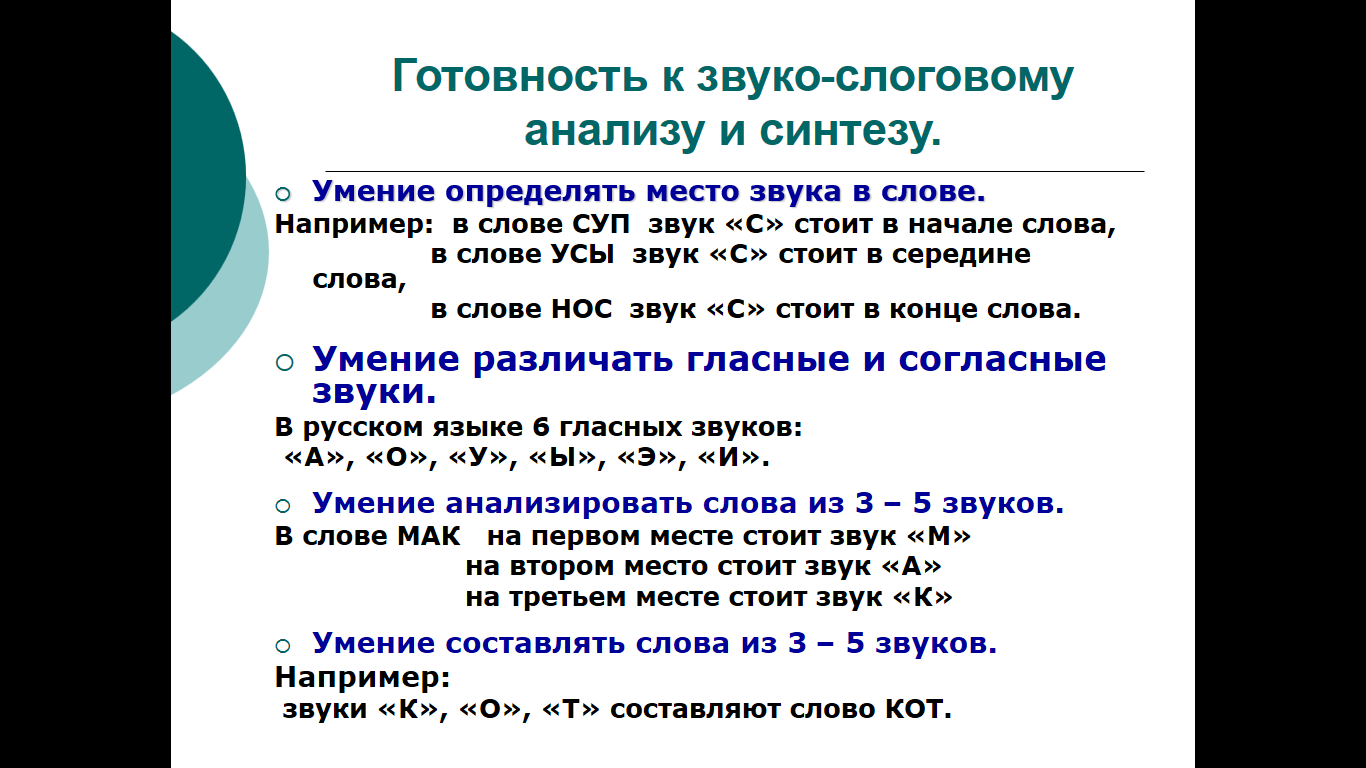 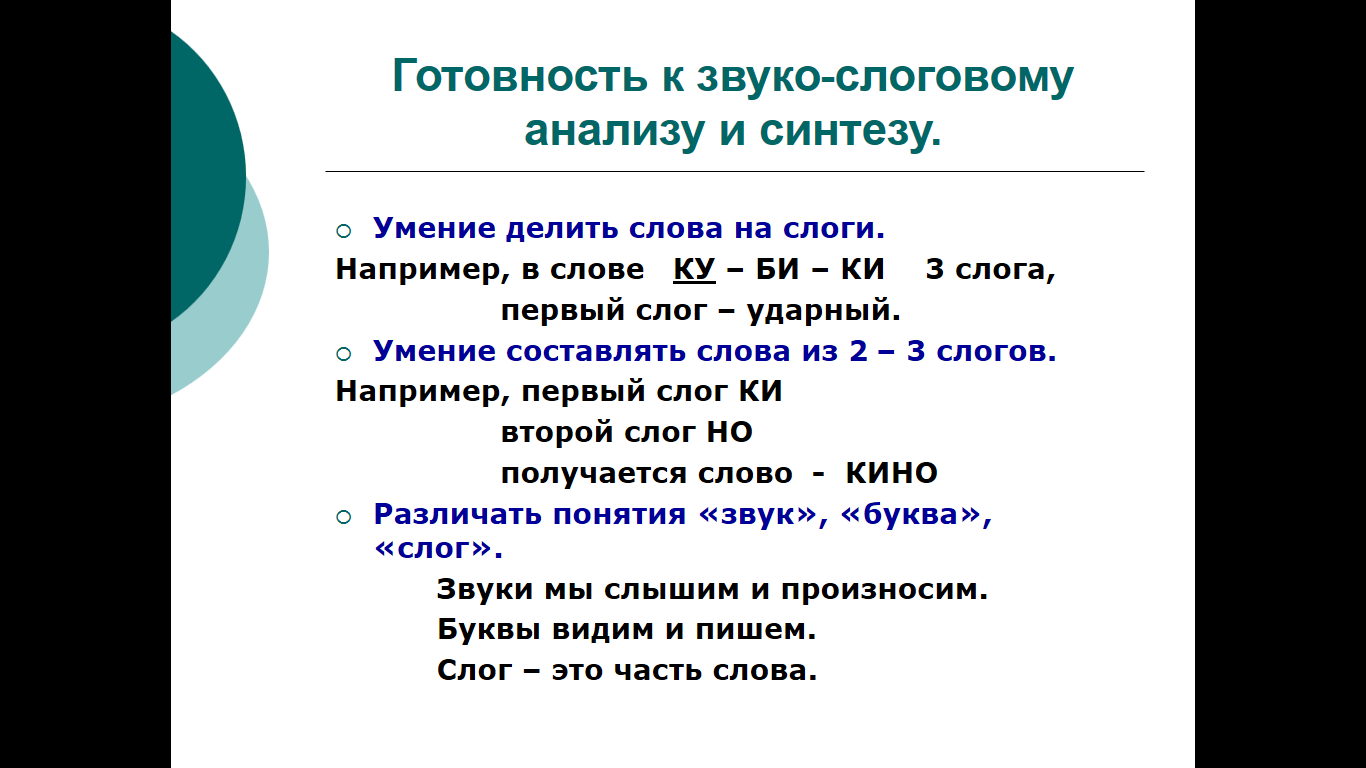 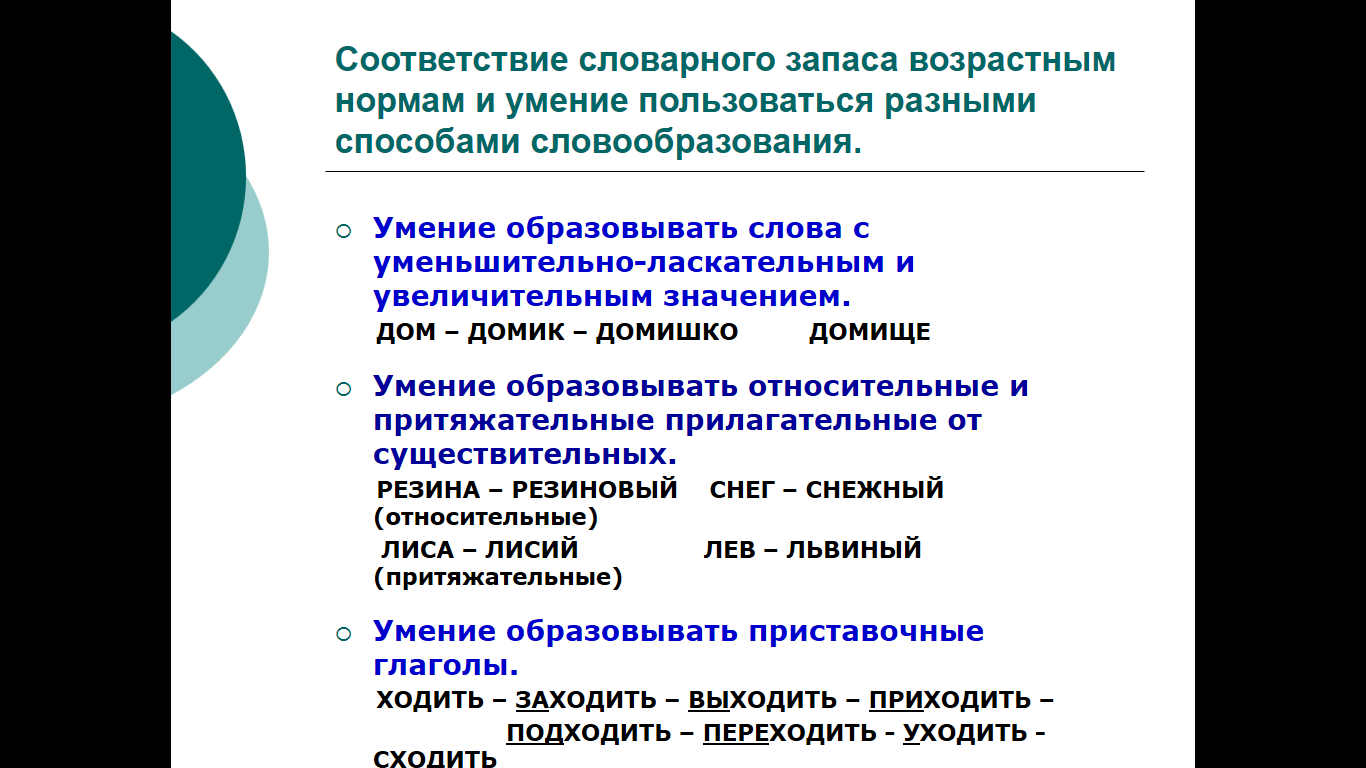 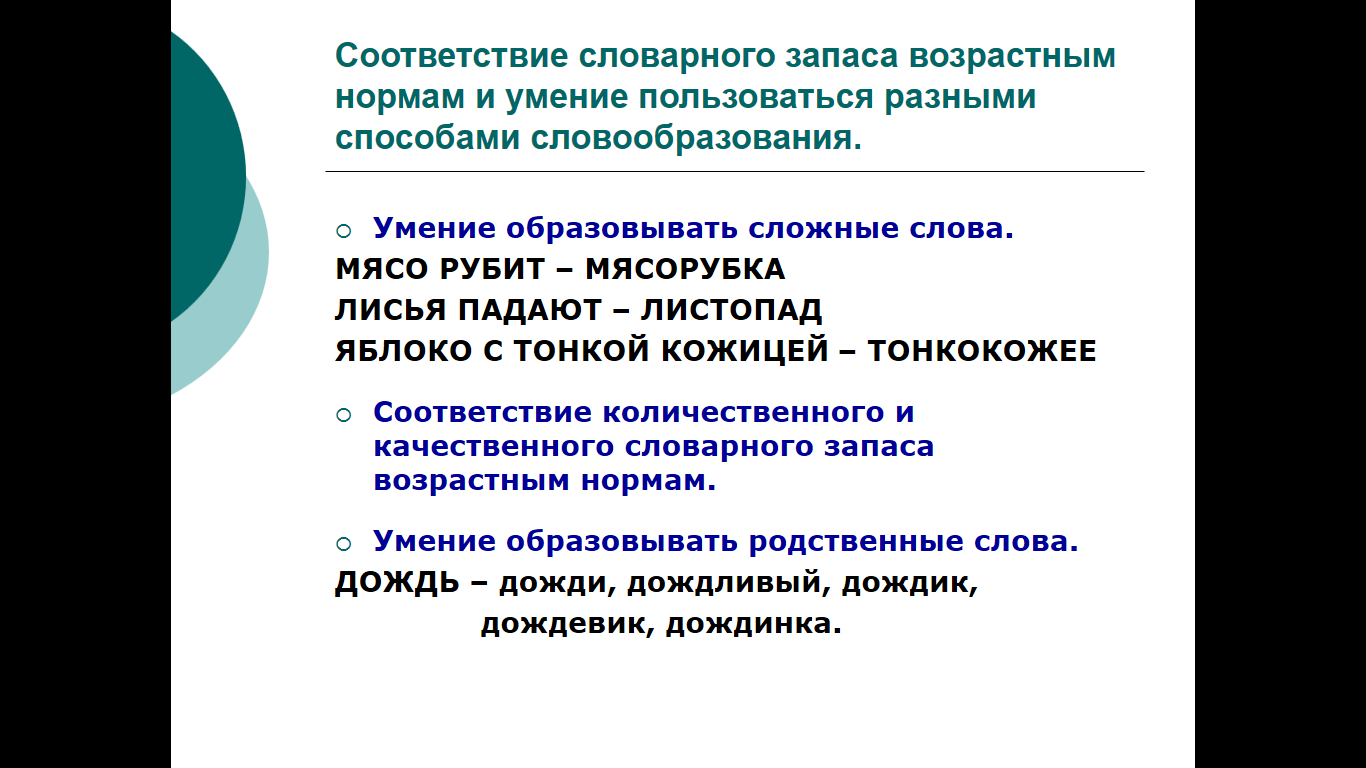 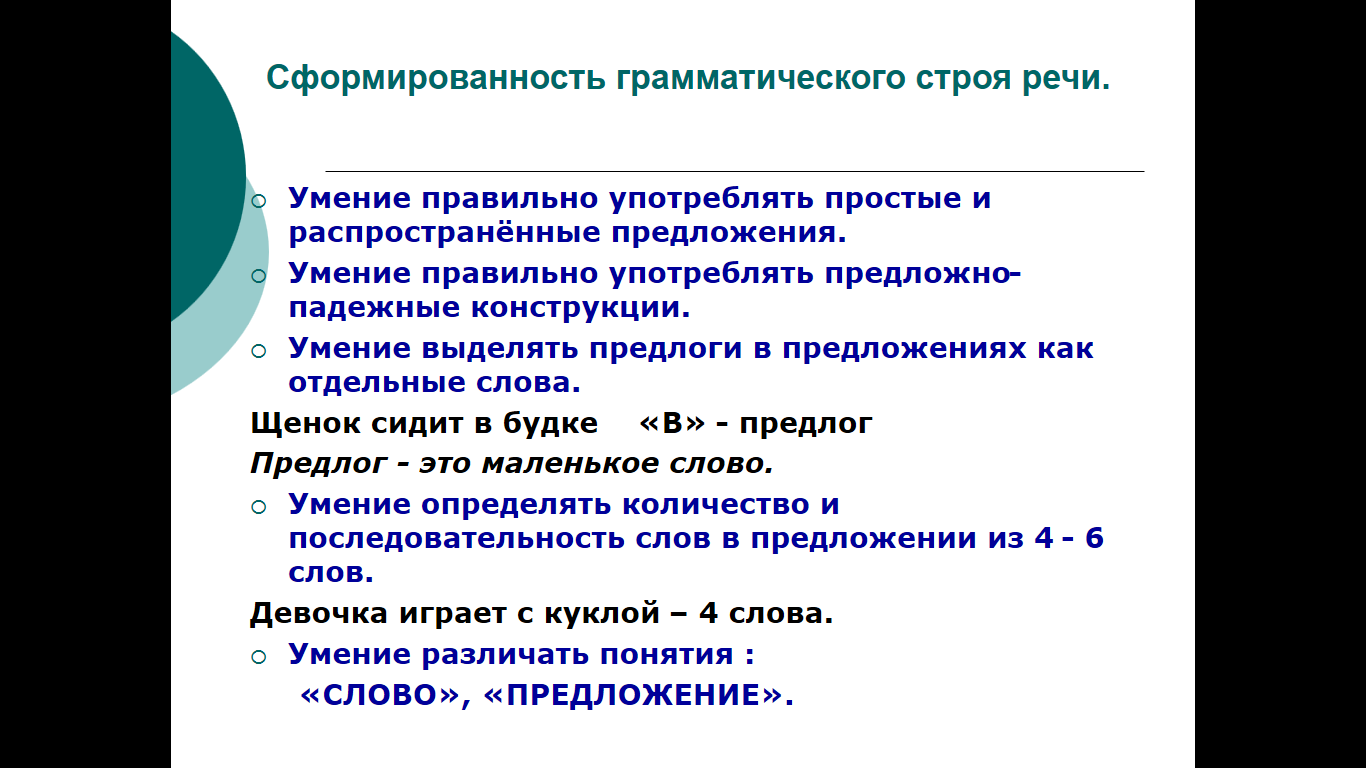 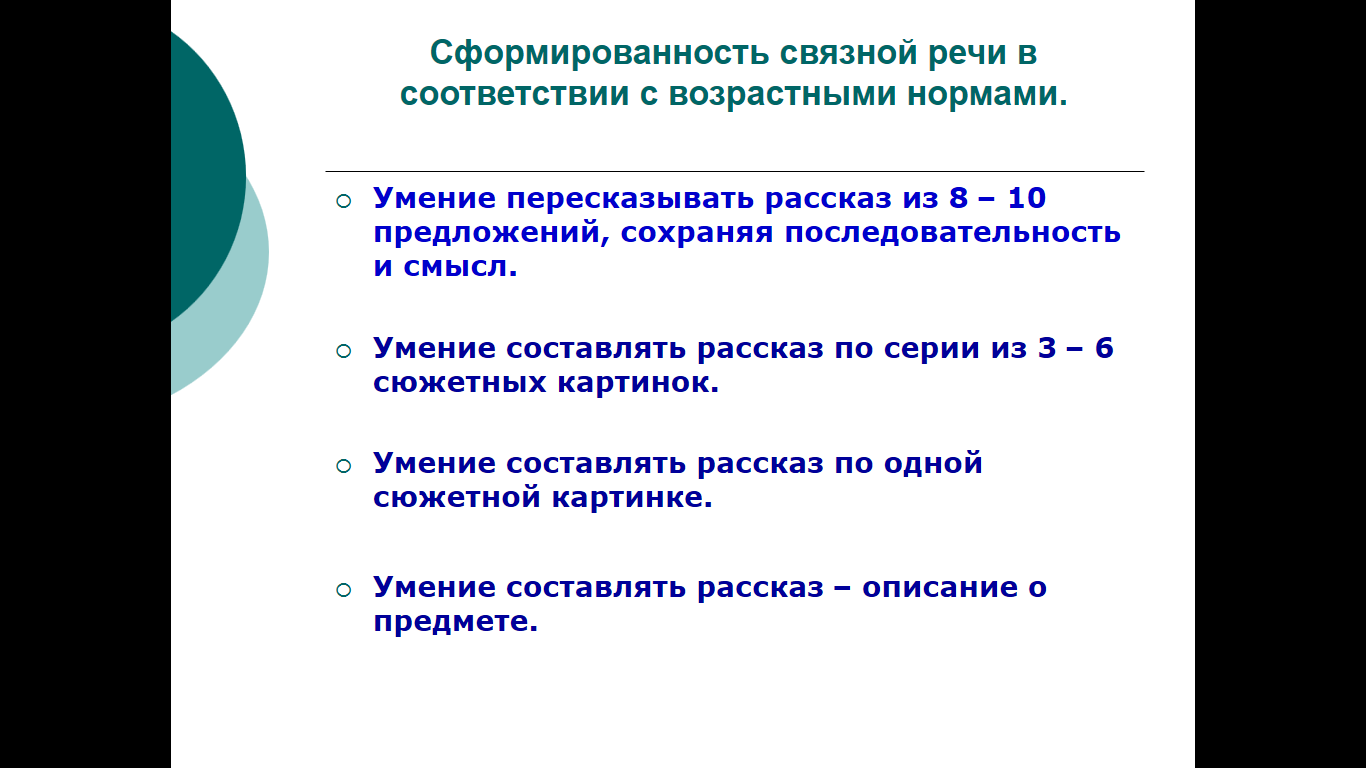 Всего обследовано: 51ребенок (из гр.№ 8,10 главного корпуса)Выявлено:  Речь в норме: 8 детей (7+1автом-я Л)ФНР: 6 детейФФНР: 20 детей + 1 Фонематич.НРОНР IV уровня: 11 детейОНР III уровня: 4 детейОНР II уровня: 1ребенокПо АООП обучается 2 детей старш.гр.
ОНР (общее недоразвитие речи) I уровня: полное отсутствие речи или наличие лишь ее элементов (лепетные слова, звукоподражания, звукокомплексы) в возрасте, когда у                      нормально развивающихся детей речь  в основном сформирована. Понимание                      обращенной речи неполное.ОНР II уровня: искаженная фонетически и грамматически фраза, предложения простой конструкции из 2-4 слов. Понимание речи неполное. Полиморфное нарушение звукопроизношения, наличие большого количества (16-20) несформированных звуков.ОНР III уровня:  наличие сравнительно развернутой  фразовой речи с элементами лексико-грамматического и фонетико-фонематического недоразвития. Лексика  включает все части речи. Понимание обращенной речи  приближается к норме. Незначительное нарушение звукопроизношения.ОНР IV уровня: развернутая фразовая речь с незначительными изменениями всех компонентов языка (лексика, фонетика, грамматика), которые чаще всего проявляются в процессе выполнения специальных заданий. Полное понимание обращенной речи.ФФНР (фонетико-фонематическое недоразвитие речи): дети с нормальным физическим      слухом и интеллектом, у которых нарушены произносительная сторона речи и     фонематический слух, т.е. слух, позволяющий различать и узнавать фонемы (звуки)            родного языка.         ФНР (фонетическое недоразвитие речи): дети с нормальным физическим слухом и          интеллектом, у которых нарушена произносительная сторона речи         СНР (системное недоразвитие речи): речевые расстройства, при которых нарушается              формирование всех компонентов речевой системы: звуковой стороны (фонетики) и                  смысловой стороны (лексики, грамматики) у детей с нарушенным интеллектом
Что делать?
По рекомендации педагогов проводить с ребенком специальные игровые упражнения по     
         развитию артикуляционной моторики.
  Следить за правильным ударением при произнесении слов. (Игра «Так и не так»: взрослый произносит слова, сочетая правильное и неправильное использование ударений, а ребенок слушает и поправляет взрослого). 
   Закреплять произносительную сторону речи с помощью чистоговорок, скороговорок. 
Для развития фонематического слуха упражнять ребенка 
в выделении первого и последнего звука в словах, затем последовательности звуков в этих словах («Определи первый и последний звук», «Разбросай звуки», «Узнай рассыпанное слово»); 
в определении места заданного звука: в начале, середине, конце слова («Где спрятался звук?»);
в подборе слов с определенным звуком («Назови слова со звуком [р]» и т.п.);
в дифференциации согласных звуков: парных звонких-глухих,      С-Ш, З-Ж, Л-Р, Ч-Щ, Ц-С и т.п. («Подари подарки Саше и Мише»…);
в делении слова на слоги, на звуки и определять их последовательность. 
Проводить специальные речевые игры с целью обогащения словарного запаса, развития грамматического строя. Игры типа  «Стеклянные (деревянные, пластмассовые и др.) слова»; «Один-много», «Назови ласково» и др. 
Закреплять навыки по составлению связных монологических высказываний
Упражнять в составлении элементарных описаний
Поощрять попытки ребенка сочинять сказки и рассказы. Обыгрывать детские сочинения театрализованными средствами. 
Продолжать  традицию ежедневного обмена впечатлениями о прожитом дне, о  мероприятиях и др. (вопросы задает и ребенок).
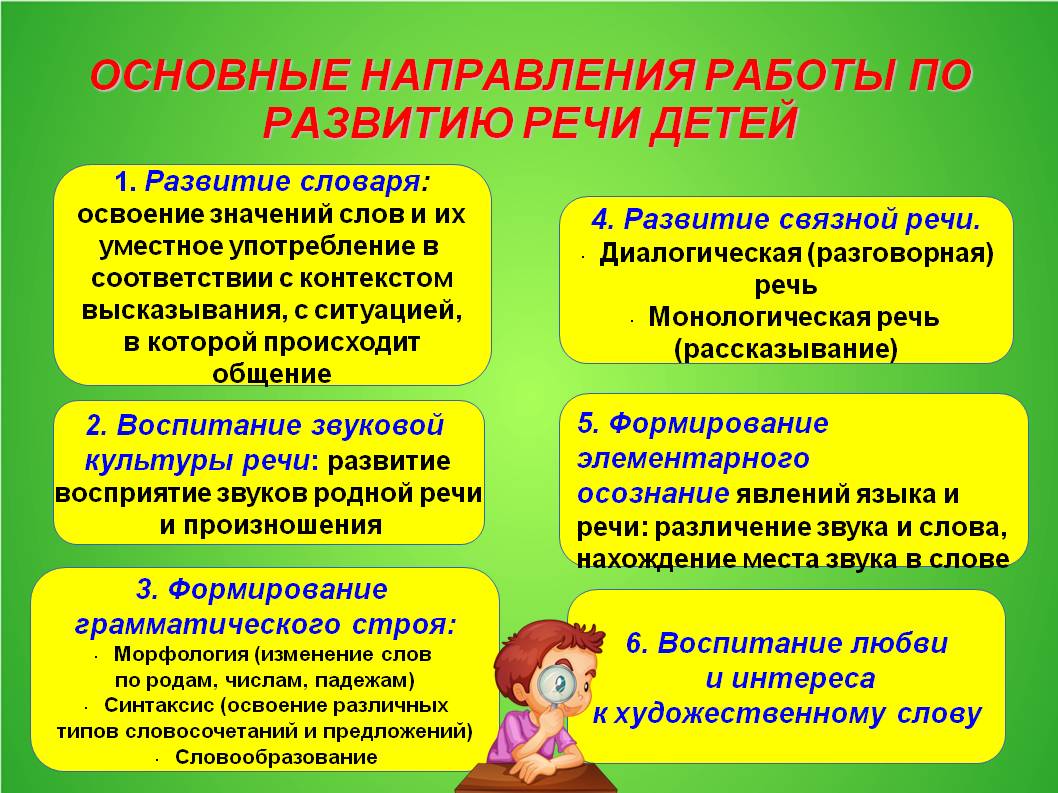 Дети зачисляются на логопункт по Приказу    (после решения ПМПк и на основании заявлений) родителей)
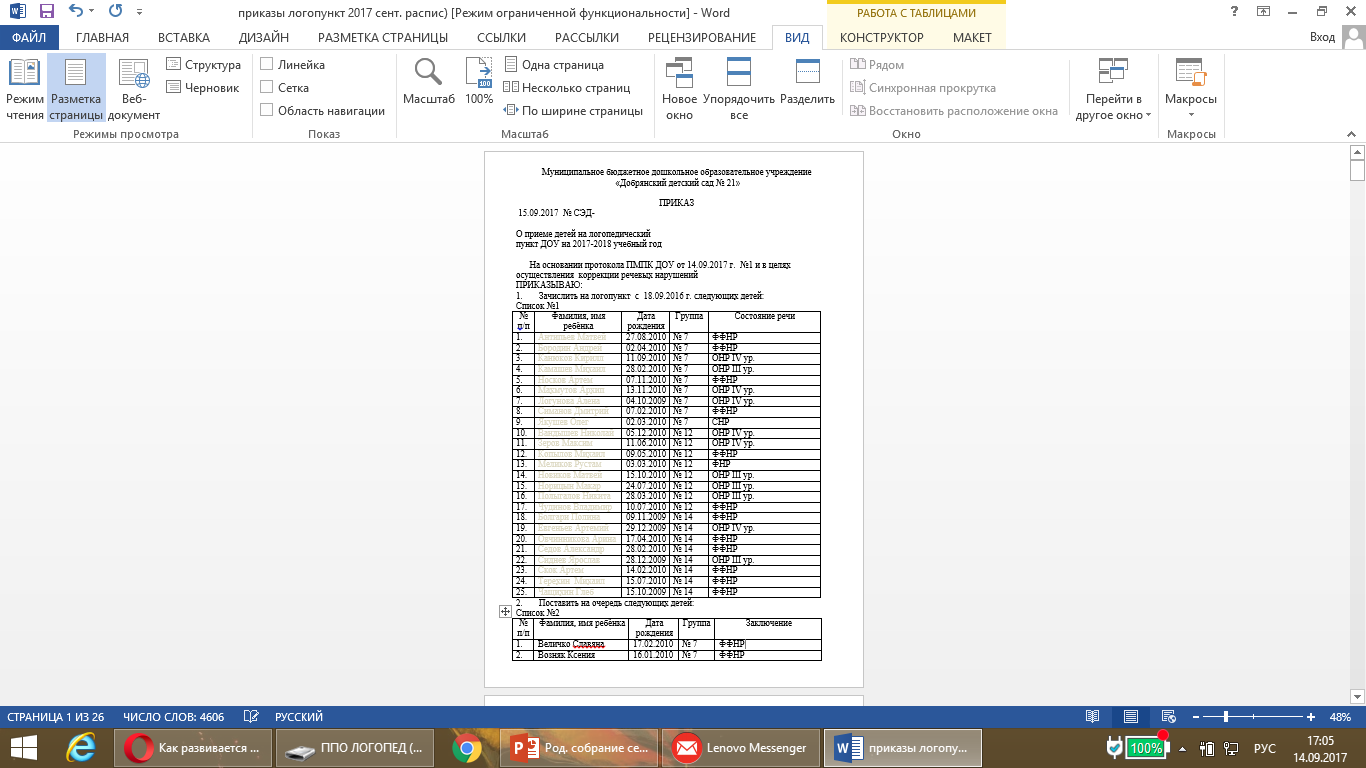 Заведующему МБДОУ «ДДС №21»
Сухневой Светлане Леонидовне
родителя (законного представителя)
________________________________
заявление 
Я, _____________________________________________________
(фамилия, имя. отчество родителя)
прошу зачислить моего ребёнка
_______________________________________________________
(фамилия, имя. отчество ребенка)
на логопедический пункт МБДОУ «ДДС №21»
Обязуюсь выполнять следующие требования:
по рекомендации учителя-логопеда или ПМПк ДОО 
обращаться к неврологу, ортодонту, психиатру и к другим специалистам;
систематически посещать логопедические занятия;
- выполнять рекомендации и домашние задания учителя-логопеда; на каждое занятие приносить рабочую тетрадь;
поставленные учителем-логопедом звуки
автоматизировать и контролировать в повседневной речи ребёнка;
по приглашению учителя-логопеда посещать собрания
и консультации.
          Примечание. При систематическом невыполнении требований или длительных пропусках (отсутствие ребенка в ДОУ более 2-х месяцев; невыполнение заданий учителя- логопеда к 3-м занятиям подряд без объяснения причины)  ребёнок может быть отчислен с логопункта через ПМПк. Последующее зачисление возможно только при наличии свободных мест.
          В случае невыполнения мною требований претензий по результатам коррекции речи иметь не буду.
            С условиями зачисления ознакомлен(а).
           Подпись___________ /____________________/                            Дата  «______»___________________20_____г.
График работы учителя – логопеда
Индивидуальные, подгрупповые  занятия
Группа №10 (I пгр.)
Понедельник,
cреда (утро)

Группа  № 8 (II пгр.)
Вторник (утро), 
четверг (вечер) .
Пятница – по необходимости (дети гр. 8,10)
Для документации необходимозаполнить анкету
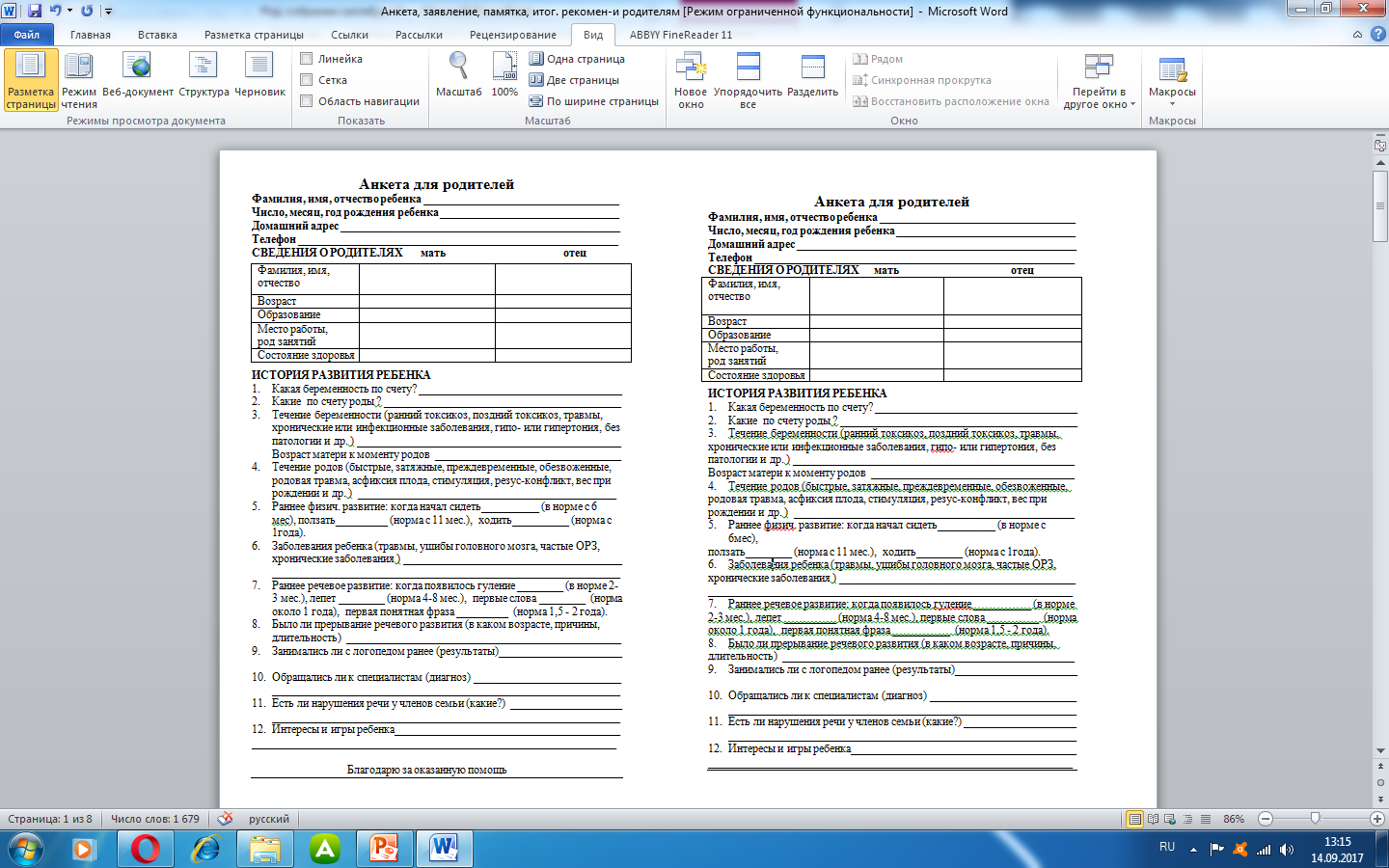 После исправления звукопроизношения, ребенок отчисляется с логопункта и на его место зачисляется другой ребенок из списка нуждающихся в логопедической помощи
Родители знакомятся  с результатами
 коррекционной работы и рекомендациями
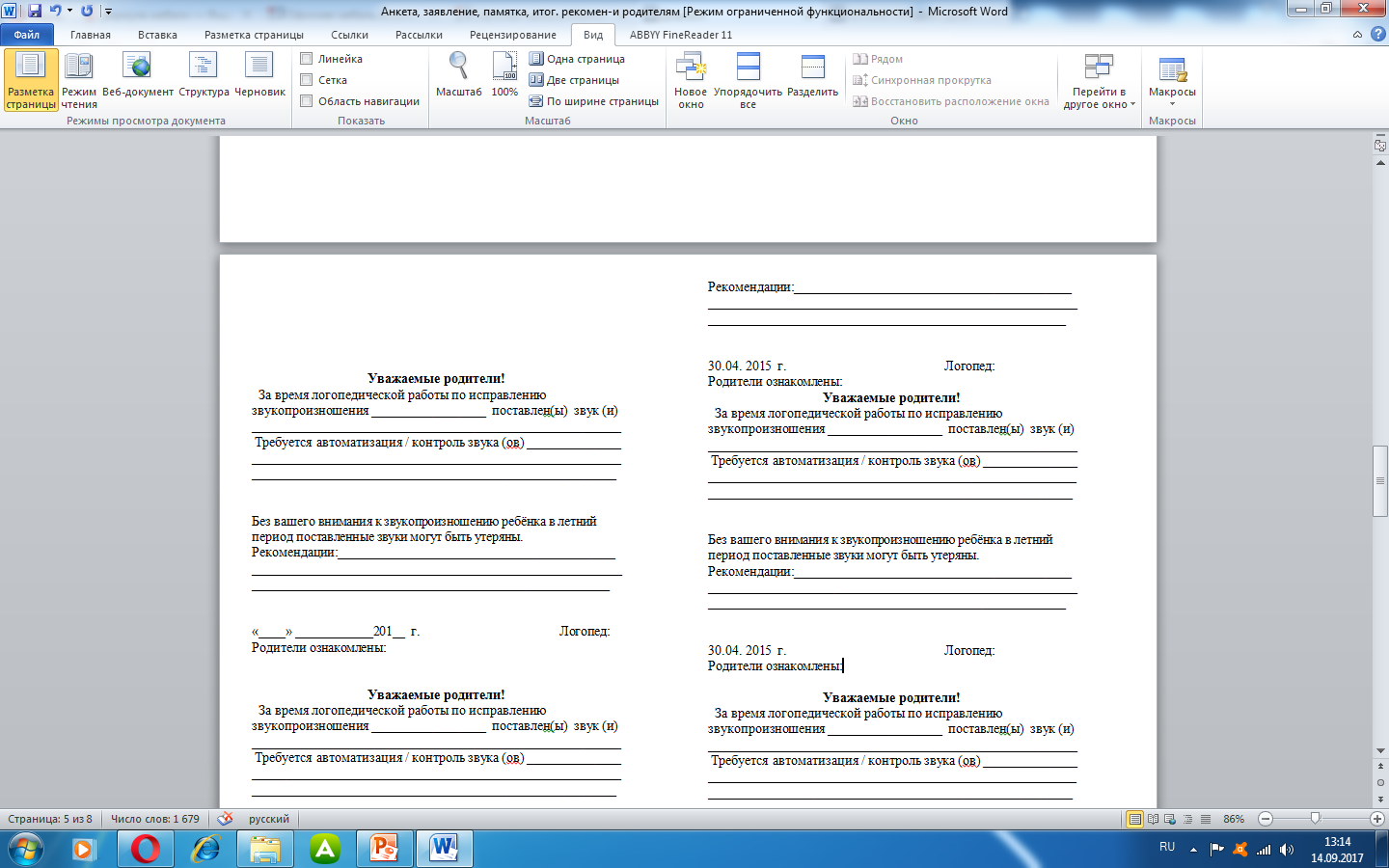 Как выполнять домашнее задание?
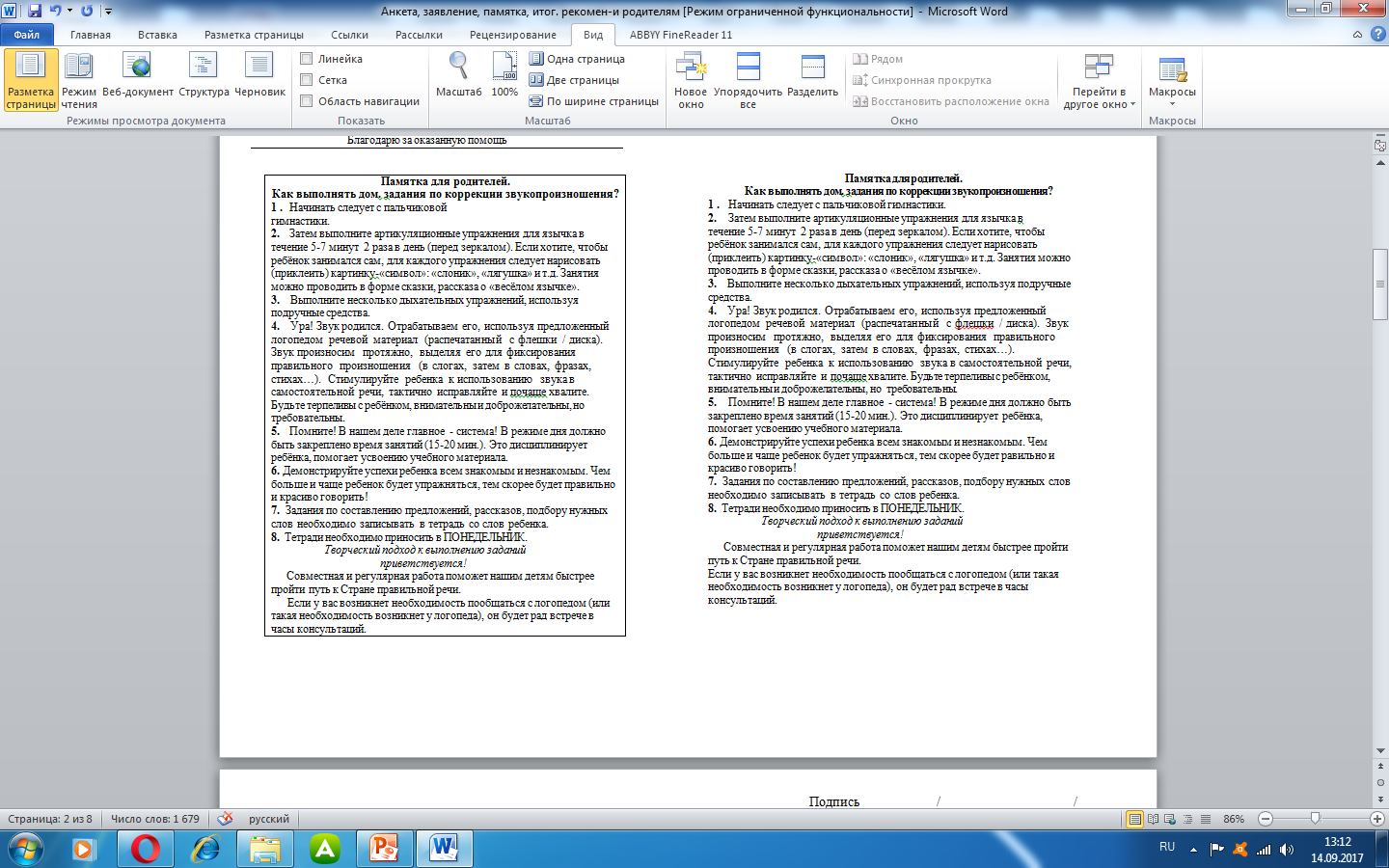 Взрослые должны постоянно помнить: 
речь не передается по наследству. Ребенок перенимает опыт
речевого общения от окружающих, т.е. овладение речью 
находится в прямой зависимости от окружающей речевой
среды. Поэтому так важно, чтобы взрослые создавали эту 
речевую среду для постоянного общения с ребенком.
   Помните об этом, уважаемые взрослые!!!
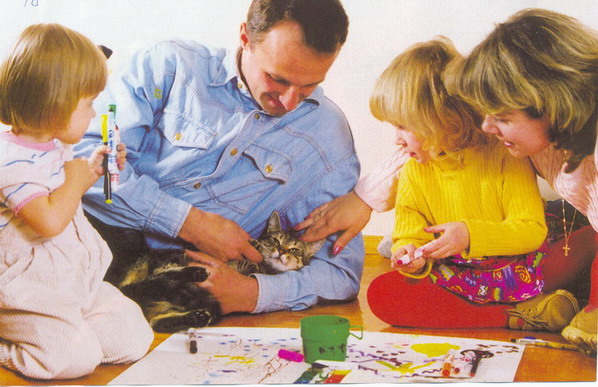 Успехов!